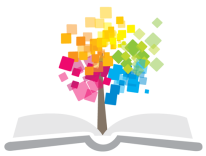 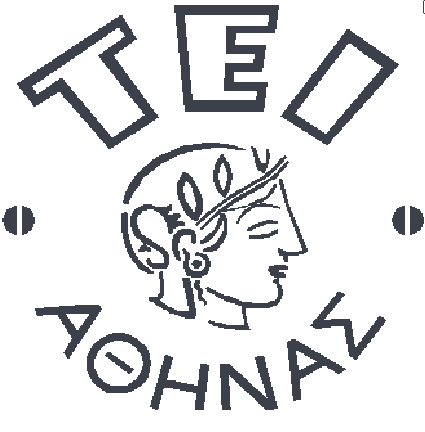 Ανοικτά Ακαδημαϊκά Μαθήματα στο ΤΕΙ Αθήνας
Διαχείριση αρχειακών εγγράφων (Θ)
Ενότητα 5: Κύκλος Ζωής Εγγράφου
Δρ. Ευγενία Βασιλακάκη
Τμήμα Βιβλιοθηκονομίας και Συστημάτων Πληροφόρησης
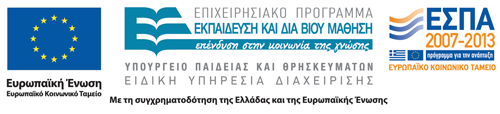 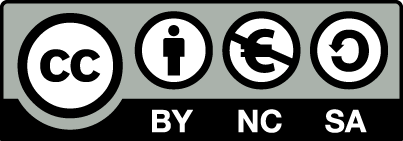 Περιεχόμενα
Κύκλος ζωής εγγράφου (Record Life Cycle).
1
Κύκλος ζωής εγγράφου(Record life cycle) 1/24
Η έννοια “Κύκλος Ζωής Εγγράφου” προέκυψε μετά τη συνειδητοποίηση ότι πίσω από κάθε έγγραφο υπάρχει κάποιος που αποφάσισε συνειδητά να καταγράψει την παραγόμενη πληροφορία. Η καταγραφή αυτή γίνεται σε μορφή που επιτρέπει την αναπαραγωγή και διακίνηση της πληροφορίας.
Μέχρι εκείνη τη στιγμή, το ενδιαφέρον επικεντρωνόταν στην προσπάθεια παρακολούθησης των διαδικασιών και των εξελίξεων σχετικά με ένα θέμα ή την πώληση ενός προϊόντος και όχι της πληροφορίας αυτής καθ' αυτής.
2
Κύκλος ζωής εγγράφου(Record life cycle) 2/24
Ζωή: Η ύπαρξη ενός Εγγράφου μπορεί να παρομοιαστεί με την ύπαρξη ενός ζώντος οργανισμού. Ειδικότερα, ένα έγγραφο “γεννιέται” (παράγεται), “ζει” (διακινείται, χρησιμοποιείται, διατηρείται) και “πεθαίνει” (εκκαθαρίζεται ή αποστέλλεται στο Ιστορικό Αρχείο).
Κύκλος: το έγγραφο διέρχεται από διάφορα στάδια κατά την εξέλιξη της ζωής του μέσα στο πλαίσιο λειτουργίας ενός Οργανισμού.
3
Κύκλος ζωής εγγράφου(Record life cycle) 3/24
Η έννοια “Κύκλος Ζωής Εγγράφου” βασίζεται στην παραδοχή ότι η αξία και η σημαντικότητα του εγγράφου ως προς την επιτυχή και άμεση διεκπεραίωση των (καθημερινών ή μη) λειτουργιών του Οργανισμού φθίνει με την πάροδο του χρόνου.
Το 90% της χρήσης του εγγράφου λαμβάνει χώρα στις πρώτες 90 μέρες από την παραγωγή του εγγράφου. Αυτό το σύντομο χρονικό διάστημα αυξημένης χρήσης, ακολουθεί ένα μεγαλύτερο χρονικό διάστημα μειωμένης χρήσης.
Σταδιακά η χρήση του εγγράφου θα μειωθεί τόσο που στο τέλος δεν θα έχει πλέον κάποια αξία για τον Οργανισμό (σε περίπτωση εκκαθάρισης).
4
Κύκλος ζωής εγγράφου(Record life cycle) 4/24
Ο κύκλος Ζωής του Εγγράφου είναι το βασικό συστατικό της διαμόρφωσης πολιτικής Διαχείρισης Εγγράφων σε έναν Οργανισμό. 
Τα συστήματα, εργαλεία και διαδικασίες που αναπτύσσονται ή θεσπίζονται καλούνται να εξυπηρετήσουν τις ανάγκες του κάθε σταδίου ζωής του εγγράφου.
Ο κύκλος ζωής του εγγράφου είναι συνυφασμένος με την επίτευξη των λειτουργιών του Οργανισμού με χαμηλό κόστος, αποτελεσματικό και άμεσο τρόπο.
5
Κύκλος ζωής εγγράφου(Record life cycle) 5/24
Στάδια “Κύκλου Ζωής Εγγράφου”
Δημιουργία/ Παραγωγή/ Παραλαβή (Creation/ Receipt).
Διακίνηση (Distribution).
Χρήση και Διατήρηση (Maintenance and Use).
Εκκαθάριση (Disposition).
6
Κύκλος ζωής εγγράφου(Record life cycle) 6/24
Δημιουργία/ Παραγωγή/ Παραλαβή (Creation/ Receipt)
Αφορά στο πρώτο στάδιο του κύκλου ζωής του εγγράφου. 
Αναφέρεται στις διαδικασίες παραγωγής ή δημιουργίας του εγγράφου, αλλά και στην εισαγωγή ενός εγγράφου στον Οργανισμό από κάποιον άλλο εξωτερικό (πχ. εισερχόμενο έγγραφο).
7
Κύκλος ζωής εγγράφου(Record life cycle) 7/24
Υπάρχουν διάφοροι τρόποι παραγωγής ενός εγγράφου.
Παραδείγματα
Σύνταξη επιστολής προς την επιχείρηση.
Συμπλήρωσης φόρμας για τη διεκδίκηση κάποιας θέσης εργασίας.
Η προσπάθεια και ο χρόνος σύνταξης κάθε εγγράφου ποικίλλει.
Παραδείγματα
Ένα έγγραφο που βγαίνει φωτοτυπία.
Μία μελέτη που συντάσσεται.
8
Κύκλος ζωής εγγράφου(Record life cycle) 8/24
Συμπέρασμα
Πριν την παραγωγή ενός εγγράφου θα πρέπει πρώτα να είμαστε σίγουροι για την αναγκαιότητα της παραγωγής του.
Το μεγαλύτερο ποσοστό των εγγράφων παράγεται από ένα άτομο σε ένα τμήμα και παραμένει και διαχειρίζεται από το ίδιο άτομο. Αυτό συμβαίνει γιατί συχνά τα έγγραφα αντανακλούν το προσωπικό στιλ γραφής του υπαλλήλου και όχι του Οργανισμού.
Η διαχείριση αυτών των εγγράφων εξασφαλίζεται μόνο μέσω της ανάπτυξης ενός ηλεκτρονικού συστήματος Διαχείρισης Εγγράφων.
9
Κύκλος ζωής εγγράφου(Record life cycle) 9/24
Το 70% του κόστους της Πληροφορίας ξοδεύεται για την παραγωγή της και παρόλα αυτά, όπως αναφερθήκαμε παραπάνω, καθημερινά παράγεται πληροφορία που δεν πρόκειται να χρησιμοποιηθεί.
Αυτό που θα πρέπει κάθε φορά να λαμβάνεται υπόψη για την παραγωγή ή όχι της πληροφορίας είναι:
“Κατά πόσο είναι απαραίτητη η παραγωγή της πληροφορίας σε ένα μέσο που μπορεί εύκολα να αναπαραχθεί, αν προκύψει σχετική ανάγκη”.
10
Κύκλος ζωής εγγράφου(Record life cycle) 10/24
Ακόμα και όταν έχει αποφασιστεί η παραγωγή ενός εγγράφου με βάση την αναγκαιότητά του για τη διεκπεραίωση μιας εργασίας (πχ απαντητική επιστολή σε παράπονο) υπάρχουν μια σειρά από θέματα που θα πρέπει να ληφθούν υπόψη.
Πόσο θα είναι το μέγεθος της επιστολής.
Τι θα πρέπει να περιλαμβάνει ώστε να τεκμηριώνει τις απόψεις που παραθέτει.
Αν θα πρέπει ή όχι να έχει μια συγκεκριμένη μορφή το έγγραφο (πχ. φόρμα).
Πως θα ενημερωθούν οι υπάλληλοι που είναι υπεύθυνοι για την σύνταξη του κάθε εγγράφου, αυτοί κάθε φορά ποια διαδικασία και για ποιο λόγο πρέπει να ακολουθήσουν.
11
Κύκλος ζωής εγγράφου(Record life cycle) 11/24
Η λήψη αποφάσεων για την αντιμετώπιση των θεμάτων αυτών κρίνεται σημαντική, καθώς επηρεάζει τη ροή των επόμενων σταδίων του κύκλου ζωής του εγγράφου. Αποφεύγονται δηλαδή τα τυχόν λάθη και δυσκολίες που θα μπορούσαν να ανακύψουν στη συνέχεια της ζωής του εγγράφου.
Οι αποφάσεις αυτές κάθε φορά θα είναι και διαφορετικές, μια και οι καταστάσεις που θα προκαλούν την παραγωγή των εγγράφων, θα είναι διαφορετικές.
Για το λόγο αυτό, σκοπός της διαμόρφωσης ενός προγράμματος Διαχείρισης Εγγράφων θα είναι η διαμόρφωση μιας μεθοδολογίας για την αξιολόγηση της κάθε κατάστασης, με σκοπό τη λήψη των απαραίτητων κάθε φορά αποφάσεων.
12
Κύκλος ζωής εγγράφου(Record life cycle) 12/24
Τέλος, σημαντικό είναι, ακόμα και πριν την παραγωγή του εγγράφου να λαμβάνονται υπόψη οι διαδικασίες διατήρησης και χρήσης του κάθε εγγράφου ξεχωριστά.
Τα απαραίτητα συστήματα θα πρέπει να έχουν αναπτυχθεί έτσι ώστε να εξασφαλίζουν την αποθήκευση και γρήγορη ανάκτηση της κάθε μορφής εγγράφου, αλλά και τα έγγραφα να συμβάλλουν στον καθορισμό του τρόπου πρόσβασης και ανάκτησης της πληροφορίας.
Εδώ γίνεται εμφανής και η σύνδεση του σταδίου παραγωγής του εγγράφου με το σύστημα διατήρησης και χρήσης του δεύτερου σταδίου του κύκλου ζωής του εγγράφου.
13
Κύκλος ζωής εγγράφου(Record life cycle) 13/24
Διακίνηση (Distribution) 
Αφορά στην αποστολή των εγγράφων στον υπεύθυνο για την εκτέλεση περαιτέρω εργασιών (πχ. κοινοποίηση).
14
Κύκλος ζωής εγγράφου(Record life cycle) 14/24
Χρήση και Διατήρηση (Maintenance and Use)
Χρήση ακολουθεί μετά τη διακίνηση και συμβάλλει στη λήψη αποφάσεων, διεκπεραίωση εργασιών, υποστήριξη των λειτουργιών του Οργανισμού.
Διατήρηση επέρχεται όταν τα έγγραφα παύουν να χρησιμοποιούνται σε καθημερινή βάση, αλλά η χρήση τους επιβάλλεται για οικονομικούς ή νομικούς λόγους.
15
Κύκλος ζωής εγγράφου(Record life cycle) 15/24
Η διατήρηση του εγγράφου είναι σε απόλυτη συνάρτηση με τη διατήρηση της πληροφορίας. Για το λόγο αυτό, τα συστήματα που υιοθετούνται θα πρέπει να εξασφαλίζουν σωστή αποθήκευση και άμεση πρόσβαση στην πληροφορία. 
Όπως αναφέρθηκε παραπάνω, οι διαδικασίες διατήρησης και χρήσης ανάλογων συστημάτων θα πρέπει να αποφασίζονται πριν την παραγωγή του εγγράφου γιατί αυτές οι διαδικασίες είναι που θα καθορίσουν τον τρόπο που η πληροφορία θα παραχθεί.
16
Κύκλος ζωής εγγράφου(Record life cycle) 16/24
Με τη πάροδο του χρόνου, η χρήση μεταφέρεται από το έγγραφο στη σειρά των εγγράφων και άρα αυτή αποκτά μεγαλύτερη βαρύτητα για τις αποφάσεις ενός Οργανισμού.
Σειρές Εγγράφων ορίζονται τα σύνολα των εγγράφων που παράχθηκαν για ένα συγκεκριμένο σκοπό, έχουν αρχειοθετηθεί μαζί, έχουν χρησιμοποιηθεί μαζί για τη διεκπεραίωση των εργασιών και τα οποία θα αξιολογηθούν από κοινού κατά τη διαδικασία της εκκαθάρισης αργότερα.
17
Κύκλος ζωής εγγράφου(Record life cycle) 17/24
Εκκαθάριση (Disposition)
Αφορά στο τελικό στάδιο του Κύκλου Ζωής του Εγγράφου. Το έγγραφο πλέον δεν έχει καμία χρήση και αξία για τον Οργανισμό.
18
Κύκλος ζωής εγγράφου(Record life cycle) 18/24
Οι διαδικασίες εκκαθάρισης τίθενται σε μη ενεργά έγγραφα. 
Η αξία της πληροφορίας που περιλαμβάνουν είναι αυτή που θα καθορίσει το κατά πόσο το κάθε έγγραφο θα διατηρηθεί και θα αποσταλεί στο ιστορικό αρχείο του Οργανισμού ή θα εκκαθαριστεί.
Η αξία της πληροφορίας ποικίλλει ανάλογα με το πρόσωπο που το συντάσσει, το γεγονός που αναφέρεται, την εργασία που αποσκοπεί να διεκπεραιώσει.
19
Κύκλος ζωής εγγράφου(Record life cycle) 19/24
Όταν η πληροφορία από την παραγωγή της ακόμα θεωρηθεί σημαντική και άρα θα πρέπει να διατηρηθεί στο διηνεκές, τότε θα πρέπει να παραχθεί σε τέτοιο μέσο, ώστε να επιτρέπεται η αναπαραγωγή της.
Για το λόγο αυτό, οι διαδικασίες εκκαθάρισης θα πρέπει να λαμβάνονται υπόψη και κατά την ενεργή και ημι-ενεργή φάση της ζωής του εγγράφου.
Ειδικότερα, αν έχει αποφασιστεί κατά την ενεργή φάση του εγγράφουη διατήρησή του, τότε θα έχει επιλεγεί καλύτερη ποιότητα χαρτιού και θα έχουν ληφθεί όλες οι προφυλάξεις για τη διατήρηση του εγγράφου στο διηνεκές. 
Αν έχει αποφασιστεί η διατήρηση σε μεταγενέστερη φάση (ημιενεργό έγγραφο), τότε θα πρέπει να επιτρέπει την αναπαραγωγή σε κάποια άλλη μορφή για διατήρηση (πχ. μικροφίλμ).
20
Κύκλος ζωής εγγράφου(Record life cycle) 20/24
Επιδράσεις ενός σταδίου με ένα άλλο του Κύκλου ζωής του Εγγράφου
Ο όγκος των εγγράφων με τον φυσικό αποθηκευτικό χώρο.
Η συχνότητα μεταβολής των εγγράφων από ενεργά σε ημι-ενεργά με το φυσικό χώρο αποθήκευσης.
Τα ζωτικής σημασίας έγγραφα με τις διαδικασίες ασφαλής φύλαξης και εξασφάλισης πρόσβασης.
Τα ζωτικής σημασίας με το μέγεθος του φυσικού χώρου αποθήκευσης.
Ο προγραμματισμός με τις διαδικασίες διαχείρισης των εγγράφων στα διάφορα στάδια του κύκλου ζωής τους.
21
Κύκλος ζωής εγγράφου(Record life cycle) 21/24
Η πιο σημαντική από όλες τις επιδράσεις είναι του υπαλλήλου του Οργανισμού με το έγγραφο που διαχειρίζεται.
Παραγωγή
Οι υπάλληλοι ενδιαφέρονται για την άμεση αποτύπωση της αναγκαίας πληροφορίας με σκοπό τη διεκπεραίωση των εργασιών τους. Δεν τους απασχολεί άμεσα η τήρηση ενός συστήματος αρχειοθέτησης, ή τι είδους διαδικασίες εκκαθάρισης θα ακολουθηθούν, ή πιο θα είναι το κόστος αποθήκευσης της πληροφορίας που παράγουν σε μελλοντικό στάδιο.
Συχνά, οι υπάλληλοι αυτοί είναι οι πιο αδιάλλακτοι στη βελτίωση των διαδικασιών διαχείρισης εγγράφων, διότι θεωρούν ότι χάνουν τον έλεγχο των αρχείων τους και άρα της πληροφορίας που διαχειρίζονται.
22
Κύκλος ζωής εγγράφου(Record life cycle) 22/24
Διατήρηση και Χρήση
Στο στάδιο αυτό, η Διοίκηση ενδιαφέρεται και αναζητά τρόπους οργάνωσης και διαχείρισης των εγγράφων που παράγει ο Οργανισμός με ένα ομοιόμορφο τρόπο. 
Σκοπός, η εξασφάλιση της πολλαπλής πρόσβασης (όπου είναι αναγκαία) και της άμεσης ανάκτησης με την ανάπτυξη αυτοματοποιημένων συστημάτων αρχειοθέτησης, και τυποποίησης του τρόπου ροής των εργασιών και άρα παραγωγής και διαχείρισης της πληροφορίας (work flow).
Η Διοίκηση αν και αποσκοπεί πρωτίστως στην επιτυχή διεκπεραίωση των εργασιών, αντιλαμβάνεται την ανάγκη αποτελεσματικής διαχείρισης της πληροφορίας ως πολύτιμο αγαθό για τον ίδιο τον Οργανισμό και μελλοντικά.
23
Κύκλος ζωής εγγράφου(Record life cycle) 23/24
Εκκαθάριση
Τα διευθυντικά στελέχη ενός Οργανισμού είναι αυτά που αντιλαμβάνονται τα έγγραφα ως μέσο αποτύπωσης της πληροφορίας. 
Ως πληροφορία, συνδέουν άμεσα τα έγγραφα με τις ανάγκες καλύτερης διοίκησης του Οργανισμού και μείωσης του κόστους.
Τέλος, αντιλαμβάνονται τη σπουδαιότητα διατήρησης στο διηνεκές των εγγράφων που φέρουν απαραίτητη πληροφορία για τον Οργανισμό (πχ. ιδρυτικά έγγραφα).
24
Κύκλος ζωής εγγράφου(Record life cycle) 24/24
Συμπεράσματα
Ο κύκλος ζωής το εγγράφου αποτελείται από επιμέρους στάδια που αφορούν στην παραγωγή, διακίνηση, χρήση, διατήρηση και εκκαθάριση.
Κάθε στάδιο δεν είναι ανεξάρτητο από τα υπόλοιπα. Αντιθέτως, οι αποφάσεις που λαμβάνονται σε ένα επηρεάζουν άμεσα τις αποφάσεις που θα ληφθούν σε επόμενο στάδιο σε μεταγενέστερη φάση.
Τέλος, ο ρόλος του υπαλλήλου στον κύκλο ζωής ενός εγγράφου είναι επίσης ουσιαστικός και θα πρέπει να λαμβάνεται ειδική μέριμνα.
Η διαμόρφωση ενός κειμένου Προγράμματος Διαχείρισης Εγγράφων θεωρείται απαραίτητη για την αποτελεσματική διαχείριση του κύκλου ζωής των εγγράφων ενός Οργανισμού.
25
Βιβλιογραφία
Bantin, P.C. (2008). Understanding data and information systems for recordkeeping. London: Neal- Schuman.
Cox, R.J. (2001). Managing records as evidence and information. US: Greenwood.
Hare, C. and McLeod, J. (2004). How to manage records in the e-environment. London: Routledge.
Penn, I.A., Pennix, G.B. and Coulson, J. (1996). Records management handbook. Cambridge: Gower.
Read, J. and Ginn, M.L. (2008). Records Management. US: South Western Cengage Learning.
26
Τέλος Ενότητας
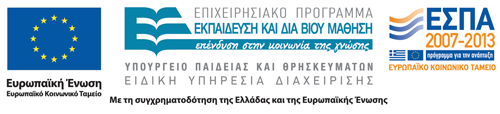 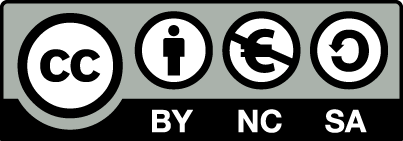 Σημειώματα
Σημείωμα Αναφοράς
Copyright Τεχνολογικό Εκπαιδευτικό Ίδρυμα Αθήνας, Ευγενία Βασιλακάκου 2014. Ευγενία Βασιλακάκου. «Διαχείριση αρχειακών εγγράφων (Θ). Ενότητα 5: Κύκλος ζωής εγγράφου». Έκδοση: 1.0. Αθήνα 2014. Διαθέσιμο από τη δικτυακή διεύθυνση: ocp.teiath.gr.
Σημείωμα Αδειοδότησης
Το παρόν υλικό διατίθεται με τους όρους της άδειας χρήσης Creative Commons Αναφορά, Μη Εμπορική Χρήση Παρόμοια Διανομή 4.0 [1] ή μεταγενέστερη, Διεθνής Έκδοση.   Εξαιρούνται τα αυτοτελή έργα τρίτων π.χ. φωτογραφίες, διαγράμματα κ.λ.π., τα οποία εμπεριέχονται σε αυτό. Οι όροι χρήσης των έργων τρίτων επεξηγούνται στη διαφάνεια  «Επεξήγηση όρων χρήσης έργων τρίτων». 
Τα έργα για τα οποία έχει ζητηθεί άδεια  αναφέρονται στο «Σημείωμα  Χρήσης Έργων Τρίτων».
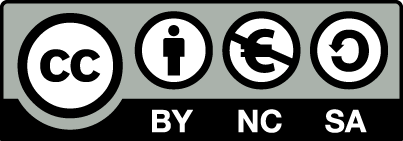 [1] http://creativecommons.org/licenses/by-nc-sa/4.0/ 
Ως Μη Εμπορική ορίζεται η χρήση:
που δεν περιλαμβάνει άμεσο ή έμμεσο οικονομικό όφελος από την χρήση του έργου, για το διανομέα του έργου και αδειοδόχο
που δεν περιλαμβάνει οικονομική συναλλαγή ως προϋπόθεση για τη χρήση ή πρόσβαση στο έργο
που δεν προσπορίζει στο διανομέα του έργου και αδειοδόχο έμμεσο οικονομικό όφελος (π.χ. διαφημίσεις) από την προβολή του έργου σε διαδικτυακό τόπο
Ο δικαιούχος μπορεί να παρέχει στον αδειοδόχο ξεχωριστή άδεια να χρησιμοποιεί το έργο για εμπορική χρήση, εφόσον αυτό του ζητηθεί.
Επεξήγηση όρων χρήσης έργων τρίτων
Δεν επιτρέπεται η επαναχρησιμοποίηση του έργου, παρά μόνο εάν ζητηθεί εκ νέου άδεια από το δημιουργό.
©
διαθέσιμο με άδεια CC-BY
Επιτρέπεται η επαναχρησιμοποίηση του έργου και η δημιουργία παραγώγων αυτού με απλή αναφορά του δημιουργού.
διαθέσιμο με άδεια CC-BY-SA
Επιτρέπεται η επαναχρησιμοποίηση του έργου με αναφορά του δημιουργού, και διάθεση του έργου ή του παράγωγου αυτού με την ίδια άδεια.
διαθέσιμο με άδεια CC-BY-ND
Επιτρέπεται η επαναχρησιμοποίηση του έργου με αναφορά του δημιουργού. 
Δεν επιτρέπεται η δημιουργία παραγώγων του έργου.
διαθέσιμο με άδεια CC-BY-NC
Επιτρέπεται η επαναχρησιμοποίηση του έργου με αναφορά του δημιουργού. 
Δεν επιτρέπεται η εμπορική χρήση του έργου.
Επιτρέπεται η επαναχρησιμοποίηση του έργου με αναφορά του δημιουργού
και διάθεση του έργου ή του παράγωγου αυτού με την ίδια άδεια.
Δεν επιτρέπεται η εμπορική χρήση του έργου.
διαθέσιμο με άδεια CC-BY-NC-SA
διαθέσιμο με άδεια CC-BY-NC-ND
Επιτρέπεται η επαναχρησιμοποίηση του έργου με αναφορά του δημιουργού.
Δεν επιτρέπεται η εμπορική χρήση του έργου και η δημιουργία παραγώγων του.
διαθέσιμο με άδεια 
CC0 Public Domain
Επιτρέπεται η επαναχρησιμοποίηση του έργου, η δημιουργία παραγώγων αυτού και η εμπορική του χρήση, χωρίς αναφορά του δημιουργού.
Επιτρέπεται η επαναχρησιμοποίηση του έργου, η δημιουργία παραγώγων αυτού και η εμπορική του χρήση, χωρίς αναφορά του δημιουργού.
διαθέσιμο ως κοινό κτήμα
χωρίς σήμανση
Συνήθως δεν επιτρέπεται η επαναχρησιμοποίηση του έργου.
31
Διατήρηση Σημειωμάτων
Οποιαδήποτε αναπαραγωγή ή διασκευή του υλικού θα πρέπει να συμπεριλαμβάνει:
το Σημείωμα Αναφοράς
το Σημείωμα Αδειοδότησης
τη δήλωση Διατήρησης Σημειωμάτων
μαζί με τους συνοδευόμενους υπερσυνδέσμους.
Χρηματοδότηση
Το παρόν εκπαιδευτικό υλικό έχει αναπτυχθεί στo πλαίσιo του εκπαιδευτικού έργου του διδάσκοντα.
Το έργο «Ανοικτά Ακαδημαϊκά Μαθήματα στο ΤΕΙ Αθήνας» έχει χρηματοδοτήσει μόνο την αναδιαμόρφωση του εκπαιδευτικού υλικού. 
Το έργο υλοποιείται στο πλαίσιο του Επιχειρησιακού Προγράμματος «Εκπαίδευση και Δια Βίου Μάθηση» και συγχρηματοδοτείται από την Ευρωπαϊκή Ένωση (Ευρωπαϊκό Κοινωνικό Ταμείο) και από εθνικούς πόρους.
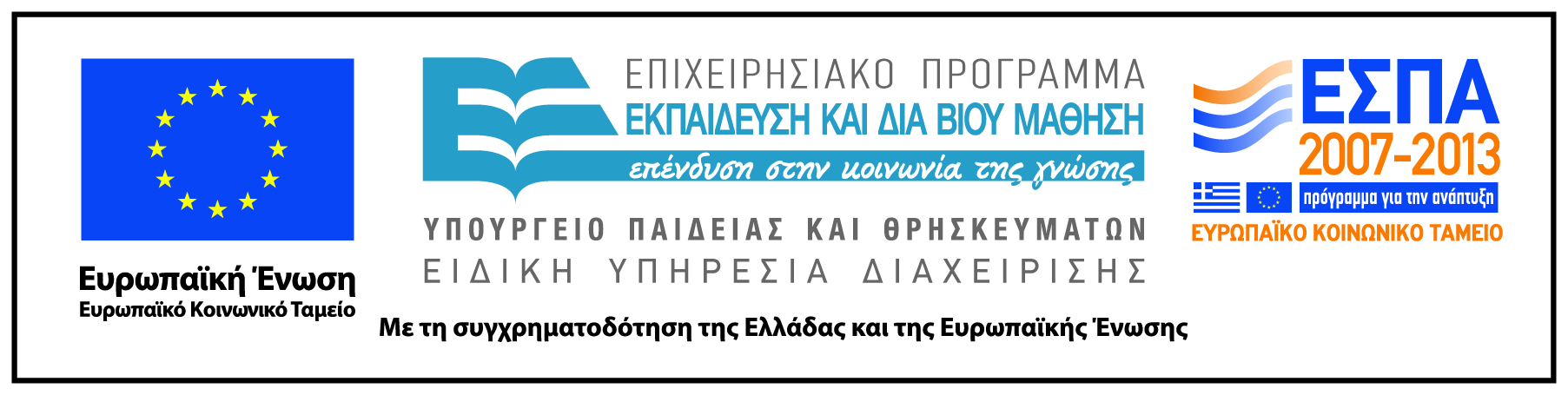